AGENDA CTS ExCom MeetingSan Marcos21 January 2017
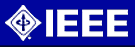 [Speaker Notes: Good morning]
Morning Agenda
0700 Setup, Coffee, Sign in, Networking
0730 Breakfast, Networking
0755 Call to Order, Approve Agenda, 
0800 Roll Call, Introductions 
0820 Chair’s Report
0850 Vice-Chairs’ Reports
0900 Treasurer’s Report (Includes a motion to 
              adopt the CTS 2017 Fin Plan and budgets.)
0920 Break, Networking
[Speaker Notes: FINANCIAL PLANNING IS THE PROCESS THAT ESTIMATES THE REVENUES WE EXPECT TO RECEIVE AND THE EXPENSES WE EXPECT TO INCUR AND APPROVES LIMITS ON OUR EXPENSES. THESE DECISIONS ARE DOCUMENTED IN THE CTS FINANCIAL PLAN. WE DO THIS ONCE A YEAR.  

IN CONTRAST. RECEIPTS ARE RECORDED AND PAYMENTS MADE THROUGH THE EXECUTION PROCESS THROUGHOUT THE YEAR. EXECUTION IS DOCUMENTED IN THE CTS QUICKBOOKS ACCOUNTING SYSTEM IN REAL TIME WITH THE EXCEPTION OF THREE CHAPTERS. THESE CHAPTERS MAINTAIN THEIR OWN RECORDS OF THEIR REVENUE AND EXPENSES AND ARE REQUIRED TO PROVIDE QUARTERLY DOCUMENTATION TO CTS TO BE RECORDED IN QUICKBOOKS. WITH OUR COLLECTIVE APPROVAL, THE FINANCIAL PLAN LIMITS PAYMENTS FOR ALL CHAPTERS TO THE NET BUDGETS IN THE FINANCIAL PLAN PLUS THEIR OUTSIDE RECEIPTS. 

LAST YEAR I PROVIDED TUTORIALS ON THE FINANCIAL PLANNING AND EXECUTION PROCESSES. THIS YEAR, SINCE WE ARE LIMITED ON TIME, I WILL DEFER THESE TUTORIALS TO THE AUSTIN AND SAN ANTONIO VICE CHAIRMEN MEETINGS. 

THIS WILL LEAVE US TIME TO CONCENTRATE ON THE FINANCIAL DATA, 2013 GOALS, THE FINANCIAL PLAN, AND ITS APPROVAL. 

SO LET’S START BY LOOKING AT THE FINANCIAL RESULTS FROM LAST YEAR.]
Morning Agenda
0920 Break, Networking  
0950 Secretary’s Report 
1000 PAPR Committee Report (includes a motion to adopt an LOP on Finances attached to the last two ExCom notifications)
1020 Section Committee Chairs’ and Coordinators’ Reports
1110 Science-in-a Box Report
1120 Chapter Chairs’ Reports
1210 Lunch and Networking
Afternoon Agenda
1300 Student Branch Reports
1345 Chapter Chairs’ Reports if needed
Unfinished Business (none submitted)
1455 New Business (none submitted)
1500 Adjourn, Networking, Sign in

– PRACTICE DEFENSIVE DRIVING– 

  
—